Муниципальное бюджетное общеобразовательное учреждение
«Средняя  общеобразовательная школа №1 им. М.П.Кочнева  г. Нерюнгри»
Использование цифровых сред и инструментов на уроках физики
Учитель физики: Гончарова Галина Алексеевна
цель
Формирование познавательного интереса к изучению законов природы через создание  контента  для проведения уроков физики в смешанной форме.
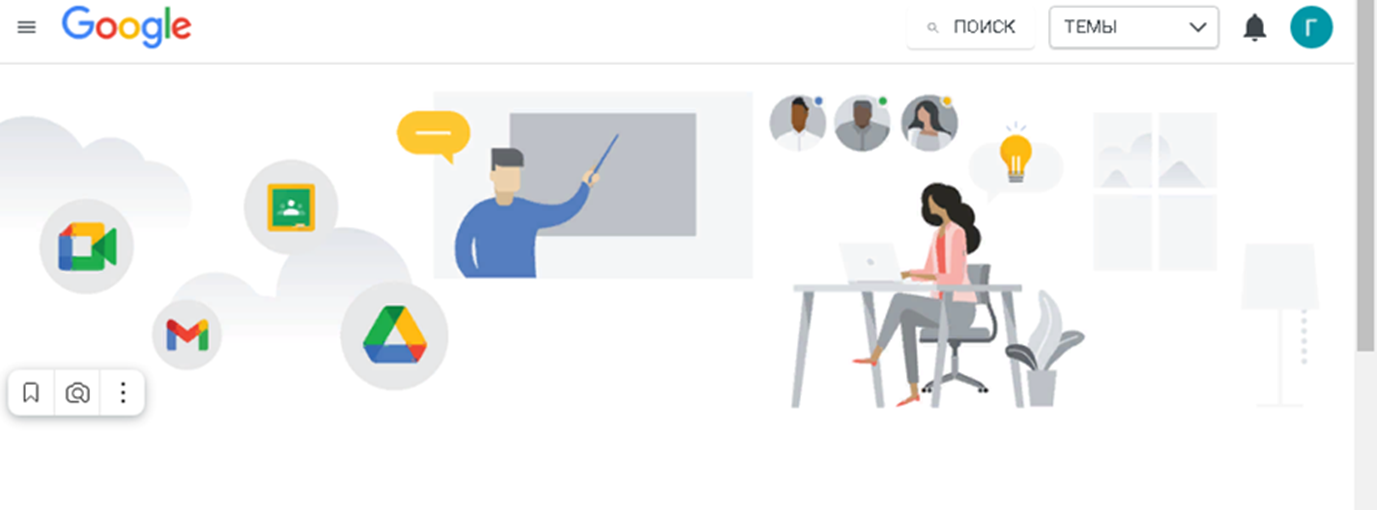 Задачи:
Скорректировать имеющуюся рабочую программу по учебному предмету «Физика» основного общего образования для 8 класса  используя формат цифрового представления урока.

Выбрать платформу и освоить её инструменты.

Создать виртуальный контент урока/уроков.

Сделать тестовый просмотр урока/уроков.
Образовательная программа
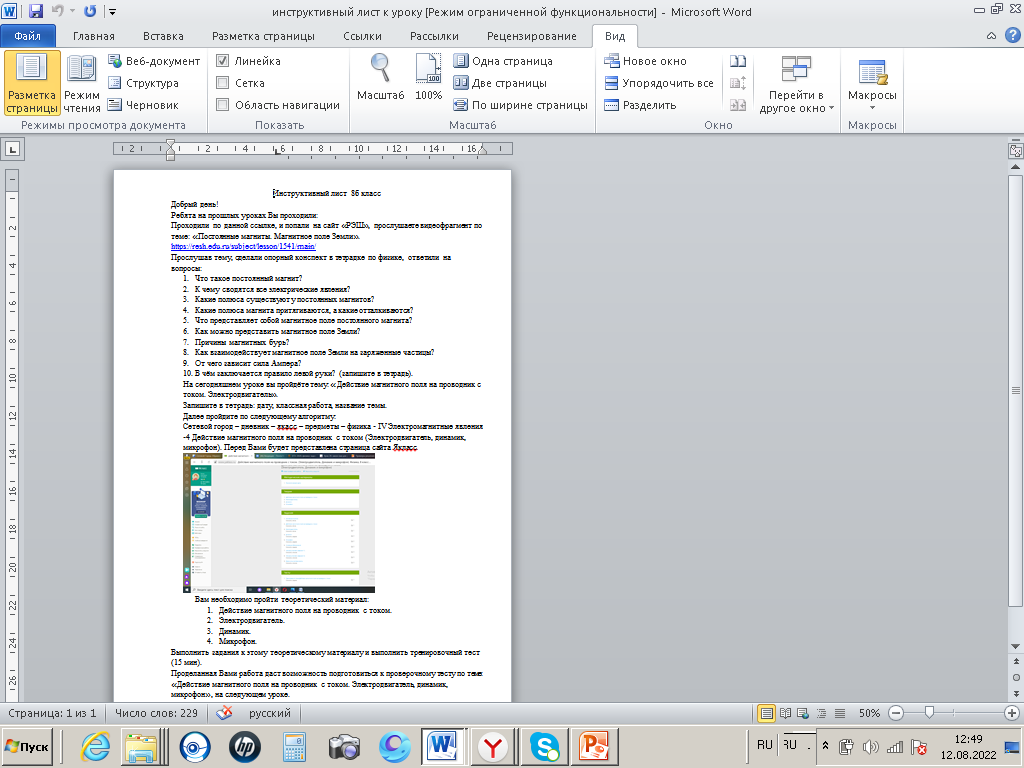 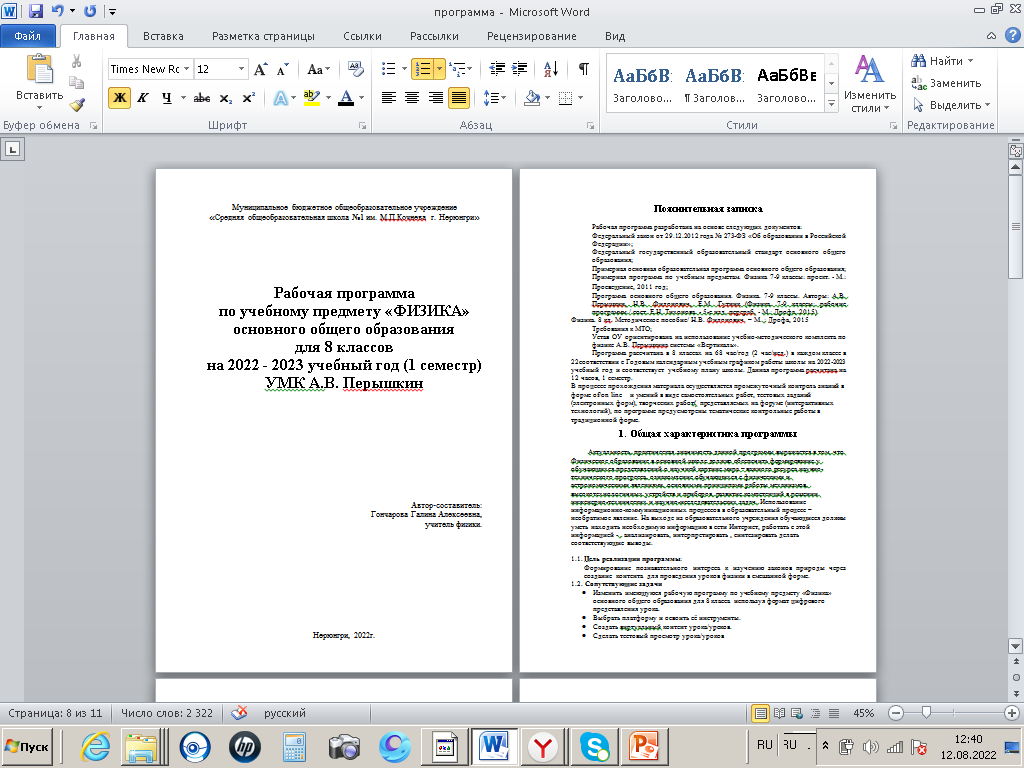 Программа
Инструктивный лист для обучающегося
Платформа Якласс
https://www.yaklass.ru/profile/973be8a3-2893-4bea-8727-bf3b2584f68d
Инструменты Якласса
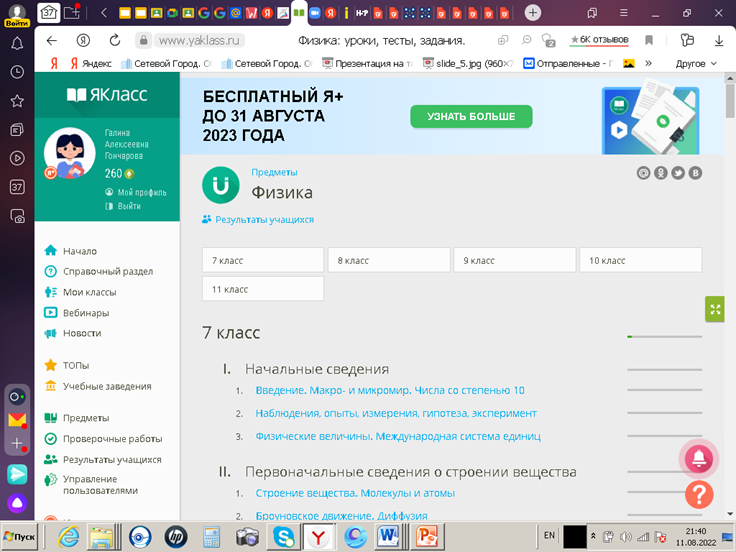 Познакомилась с теоретическим материалом
Сформировала свои классы
Инструменты Якласса
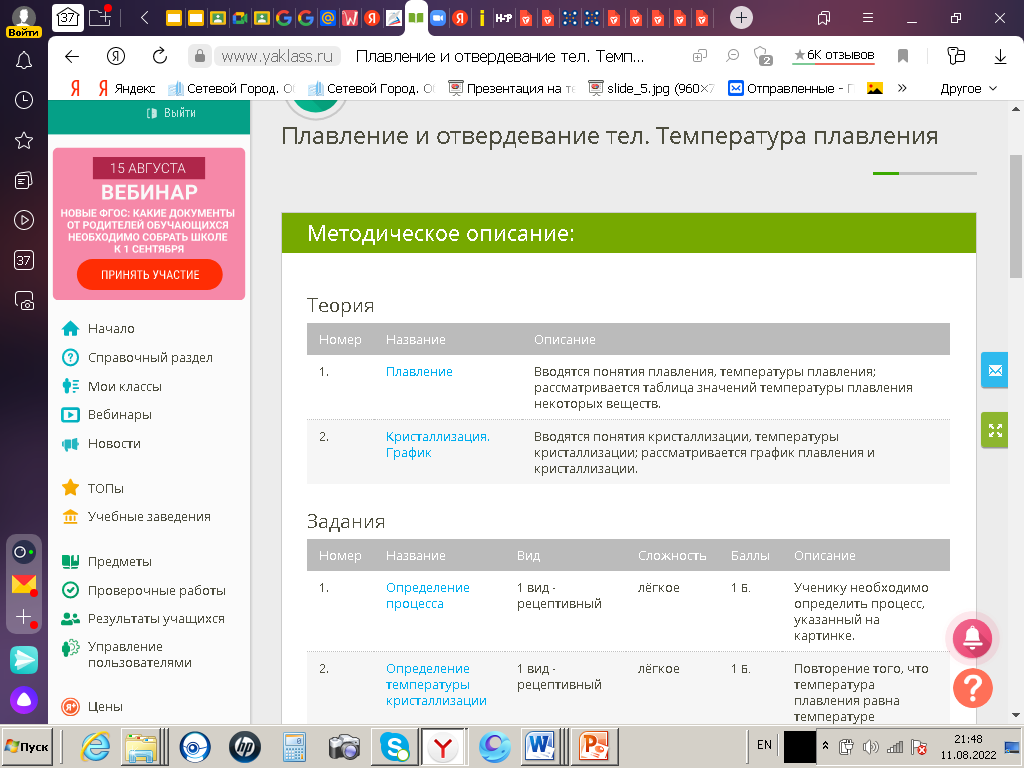 Просмотрела имеющиеся по темам методические материалы.
Инструменты Якласса
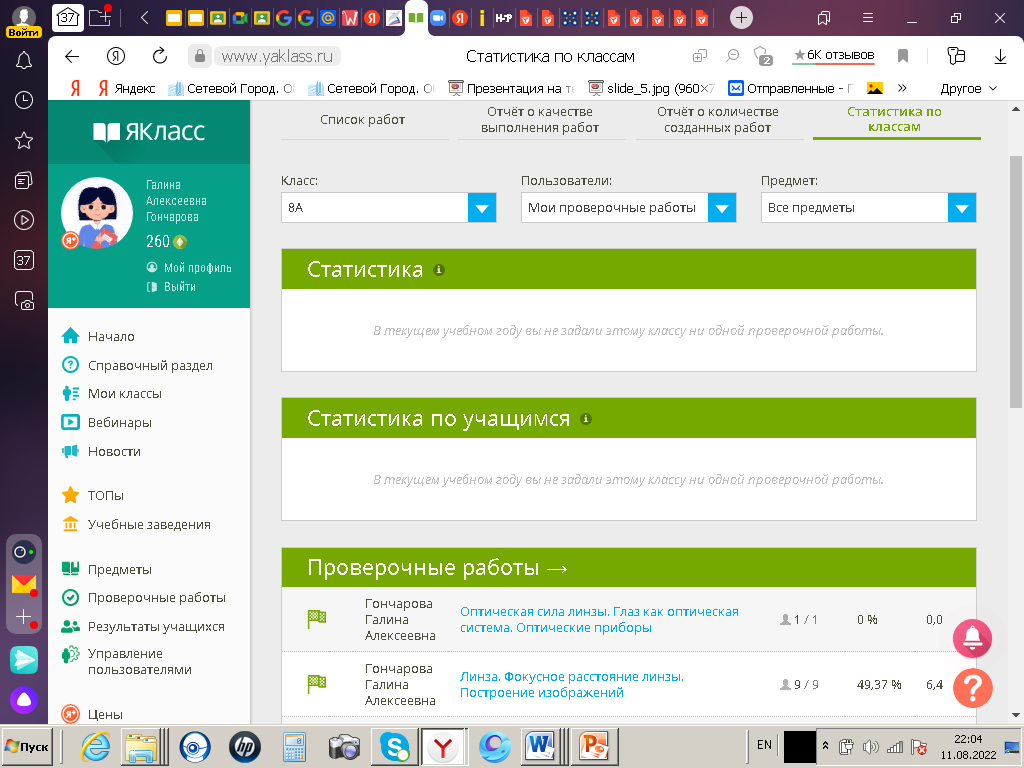 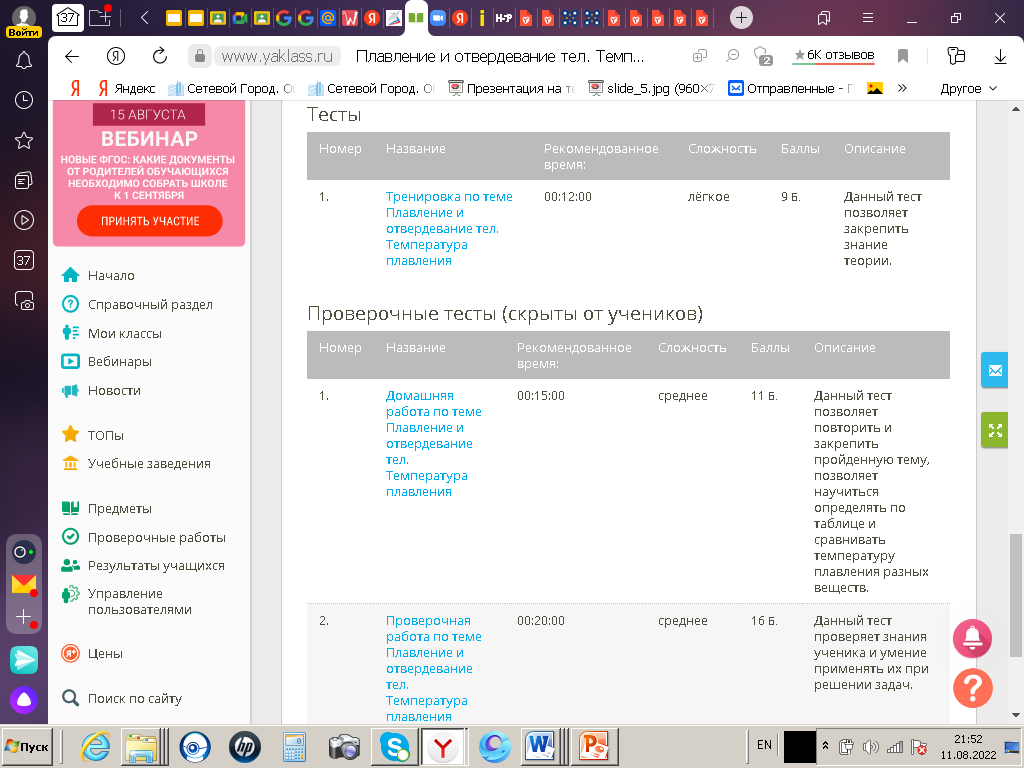 Статистика по классам, отчёты о количестве выполненных и созданных работ обучающимися.
В Яклассе присутствует большая база тестов по темам.
По контролирующим тестам есть описание к проведению теста: время, баллы, уровень сложности..
Инструменты Якласса
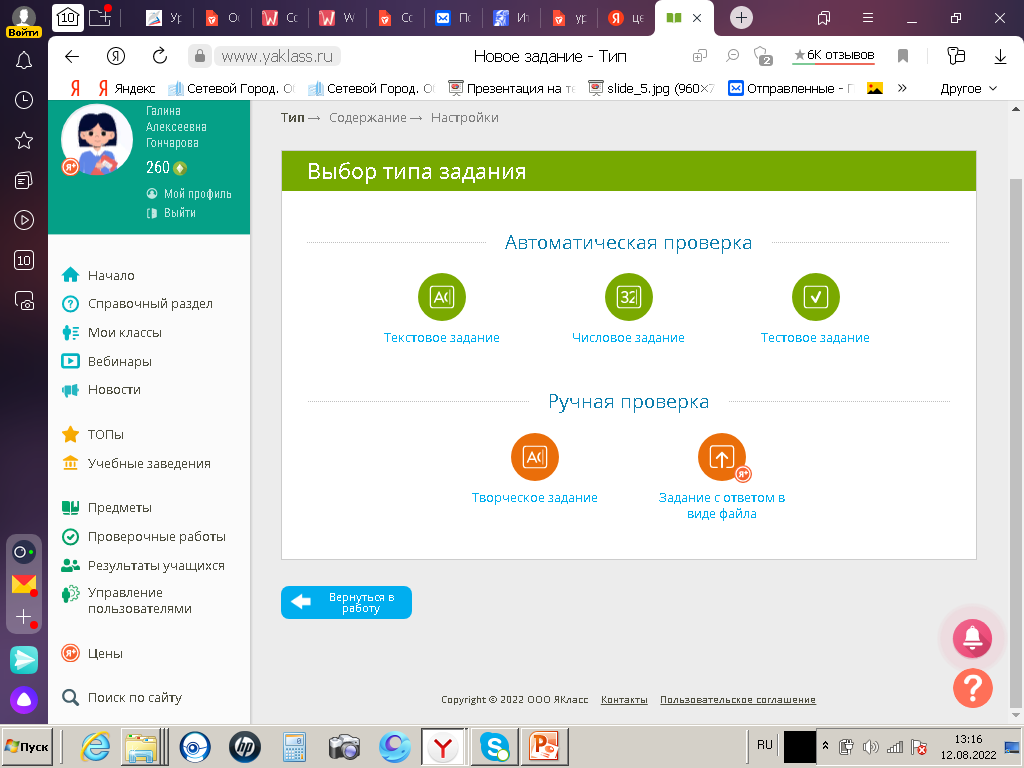 Контролирующий инструменты Якласса
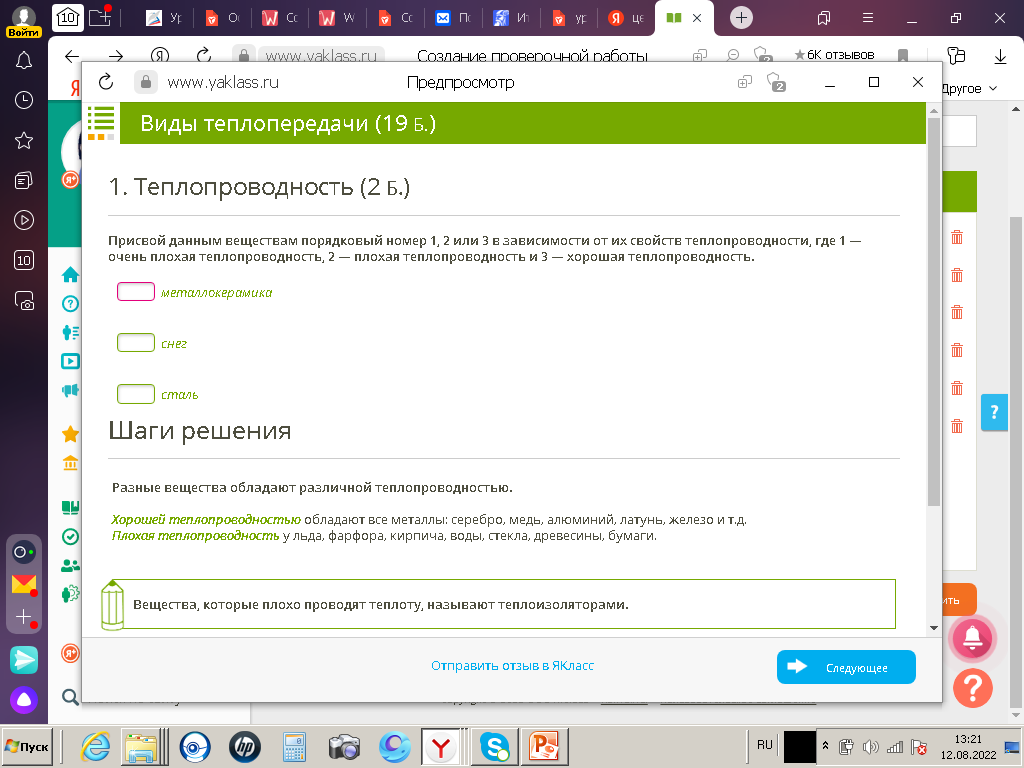 Контролирующий инструменты Якласса
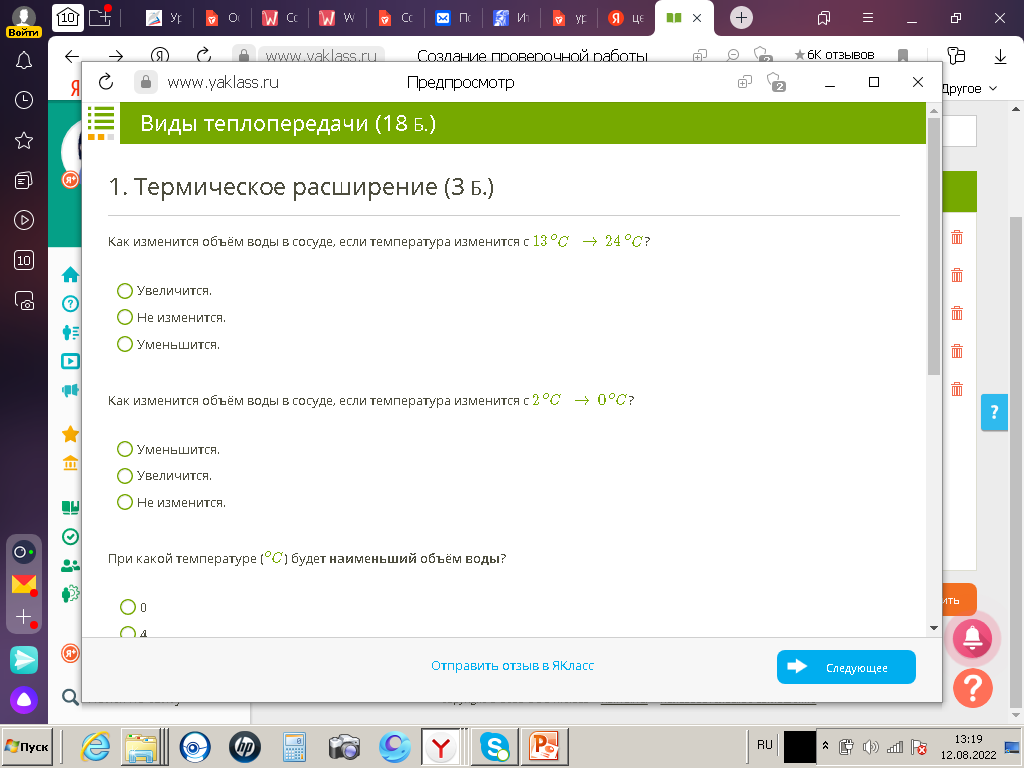 Виртуальный контент урока/уроков
Видео – портал РЭШ
Портал Якласс
Виртуальная доска Whiteboard
Интерактивный контент H5P
Интерактивный ресурс WordArt.com
Системы видео-конференц-связи: ZOOM, Google meet.
Информационно-образовательная среда РЭШ
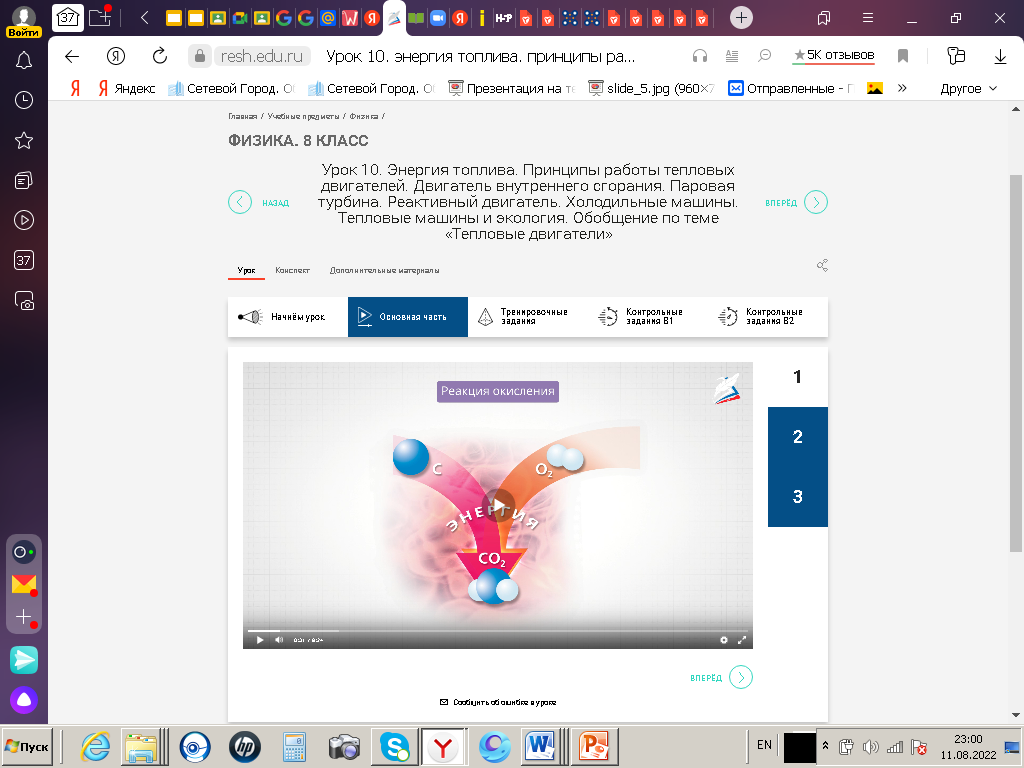 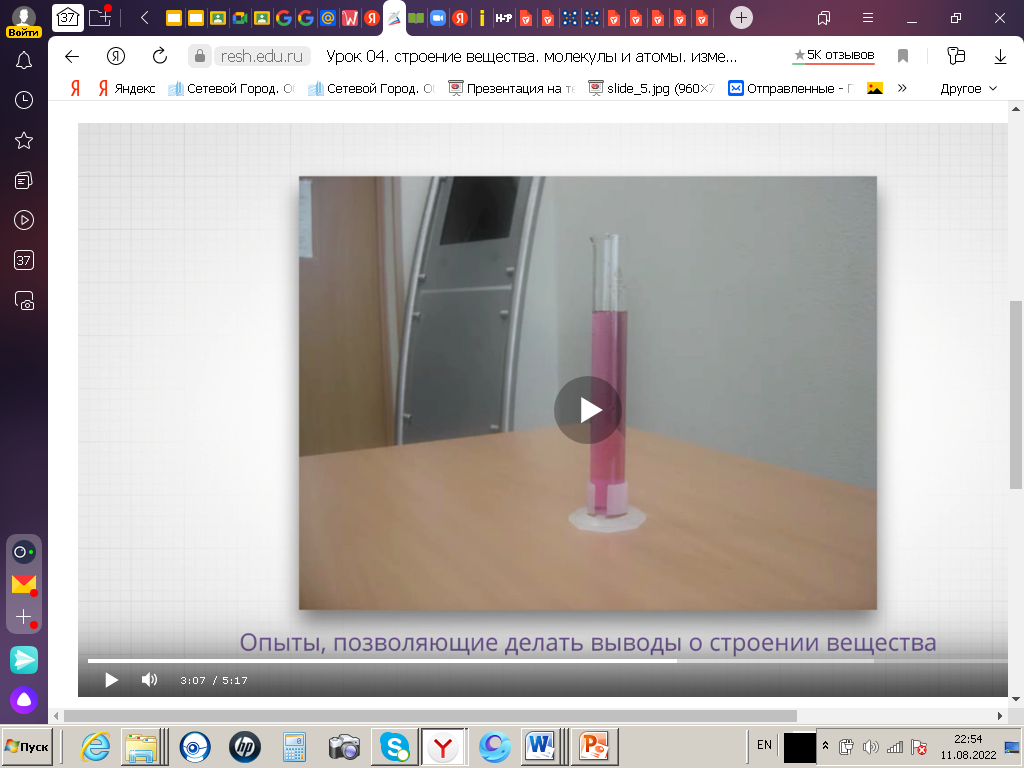 https://resh.edu.ru/subject/lesson/2593/main
/
Виртуальная доска Whiteboard
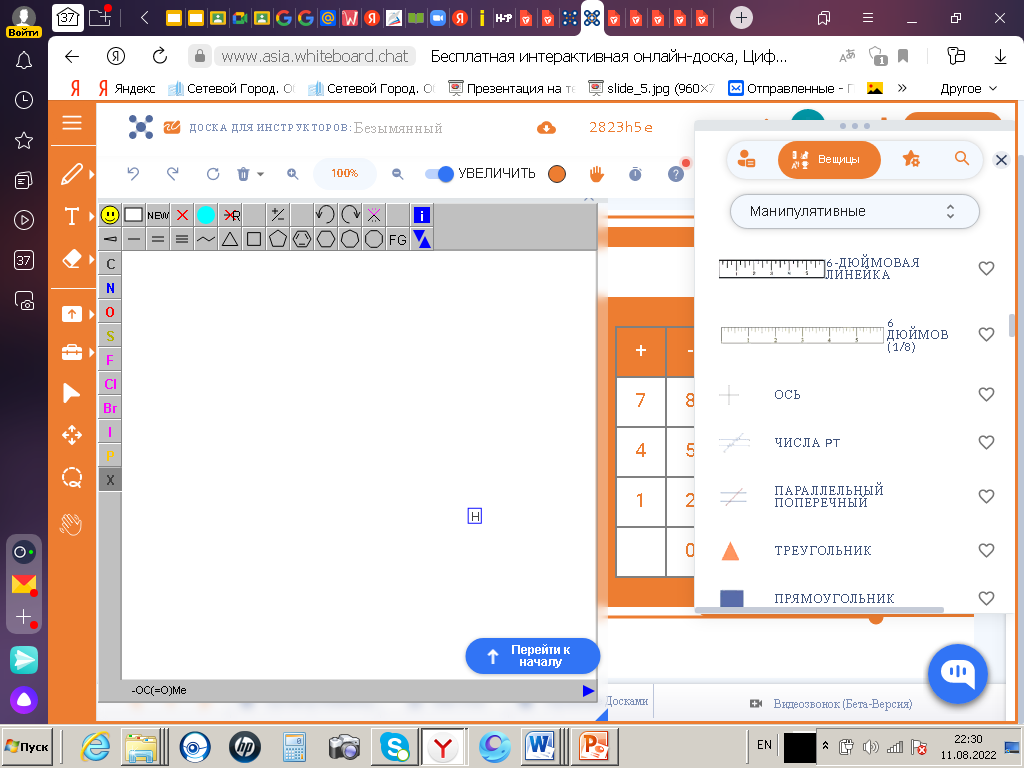 https://www.asia.whiteboard.chat/
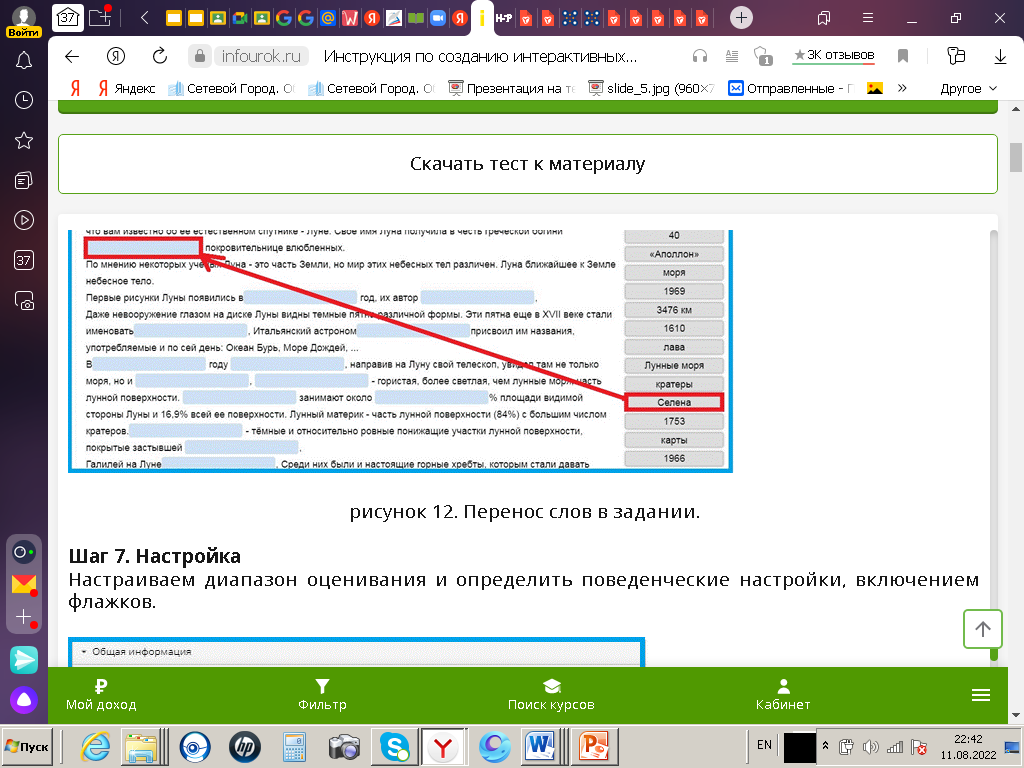 Интерактивный контент   H5P
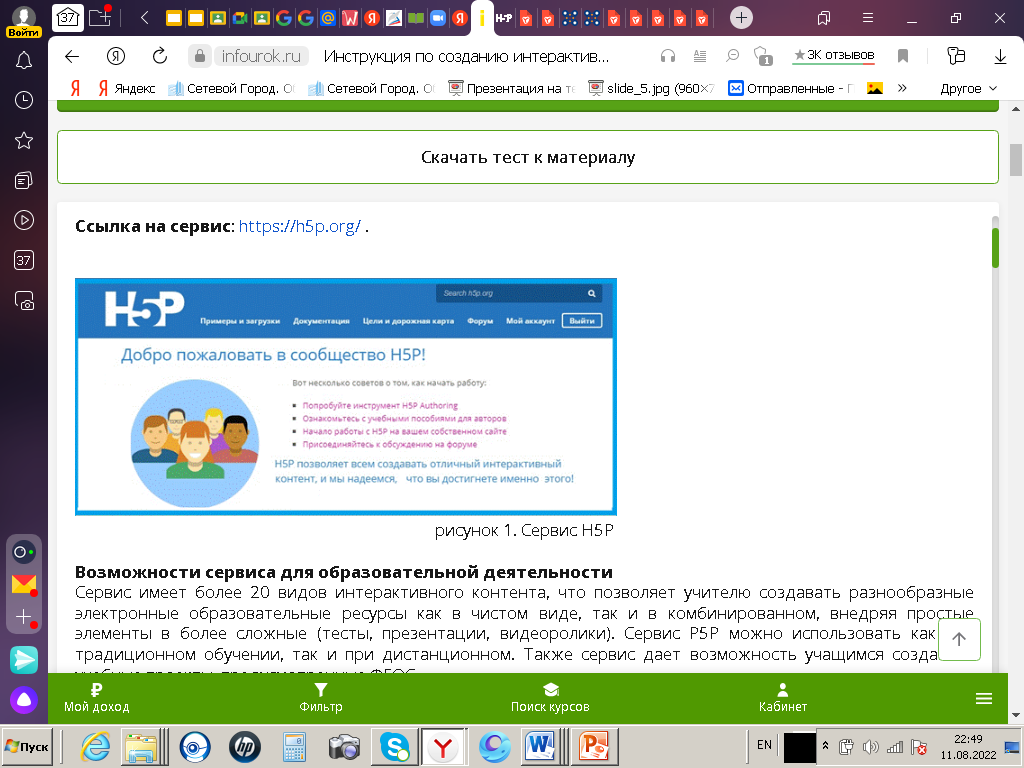 https://h5p.org/feedback/h5p-general/feedback
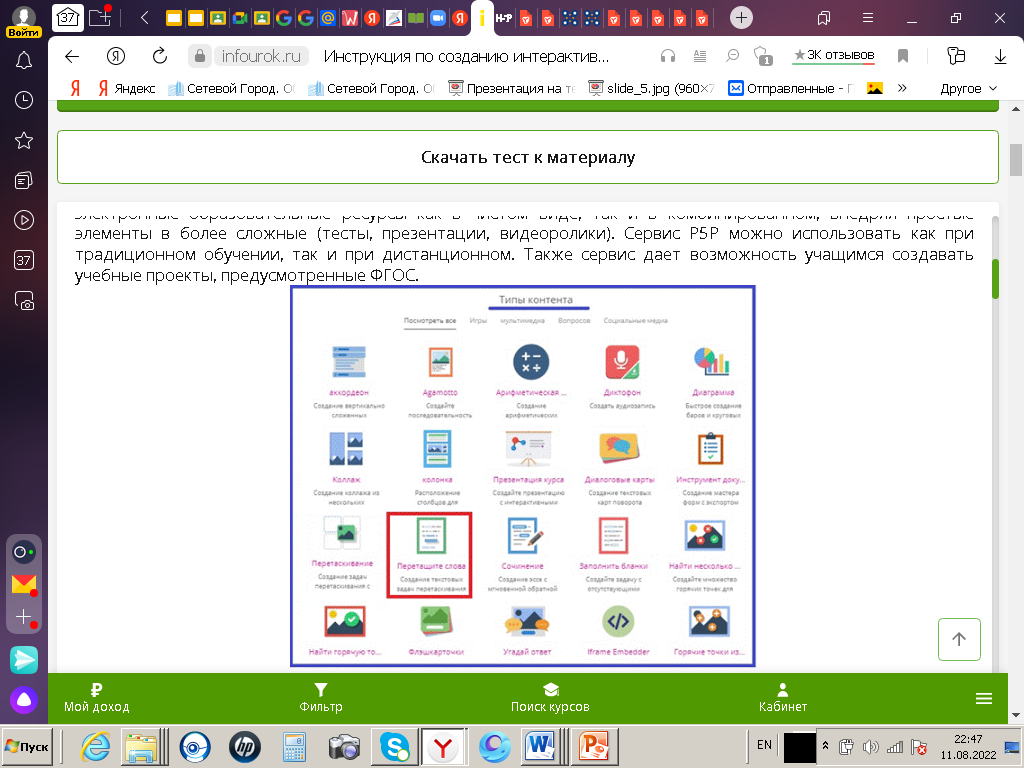 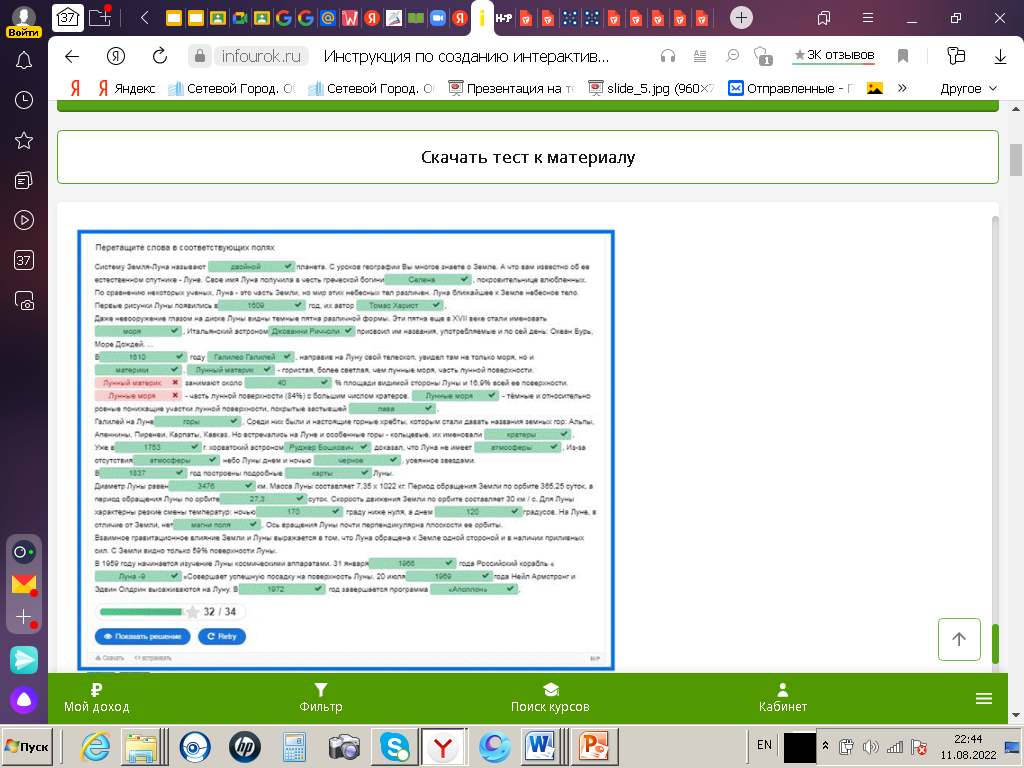 Интерактивный ресурс WordArt.com
WordArt.com это онлайн-приложение для создания словесных рисунков, которое позволяет вам с легкостью создавать удивительные и уникальные словесные рисунки.
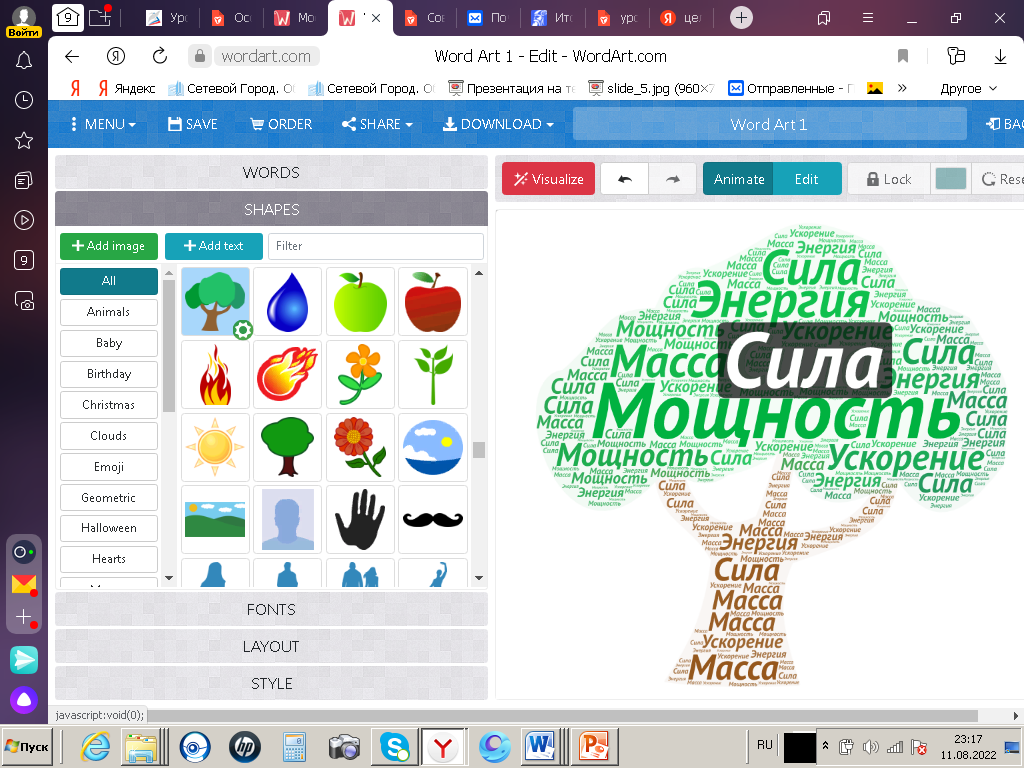 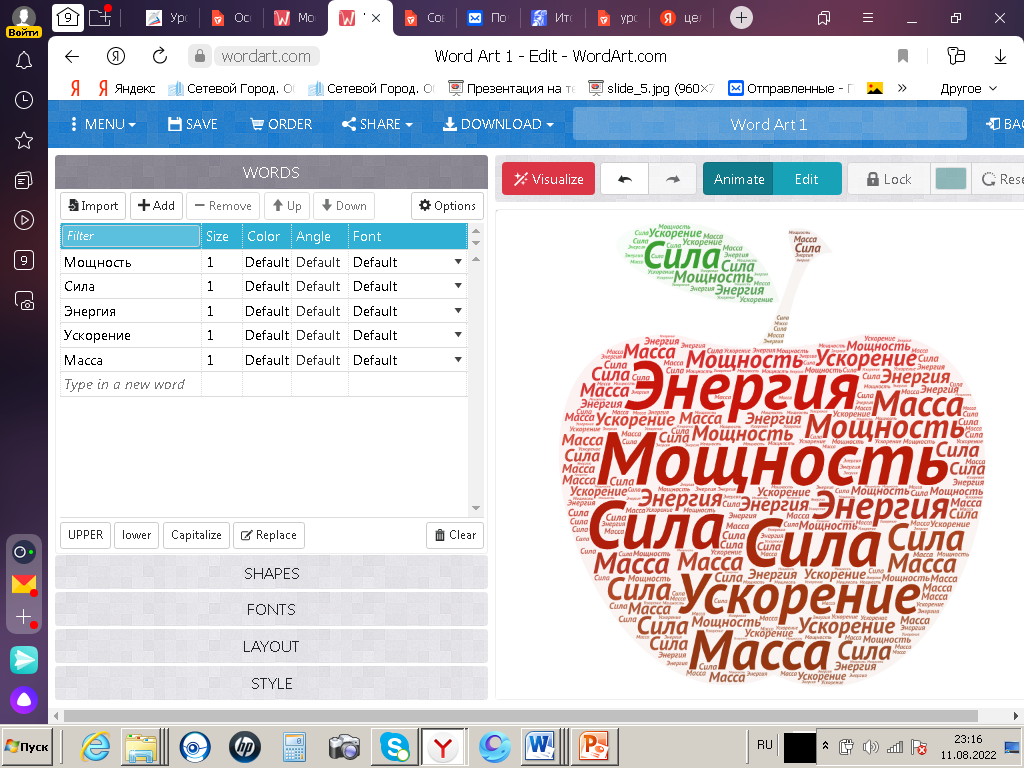 https://wordart.com/edit/sip0aw71x5da
Системы видеоконференции и связи ZOOM
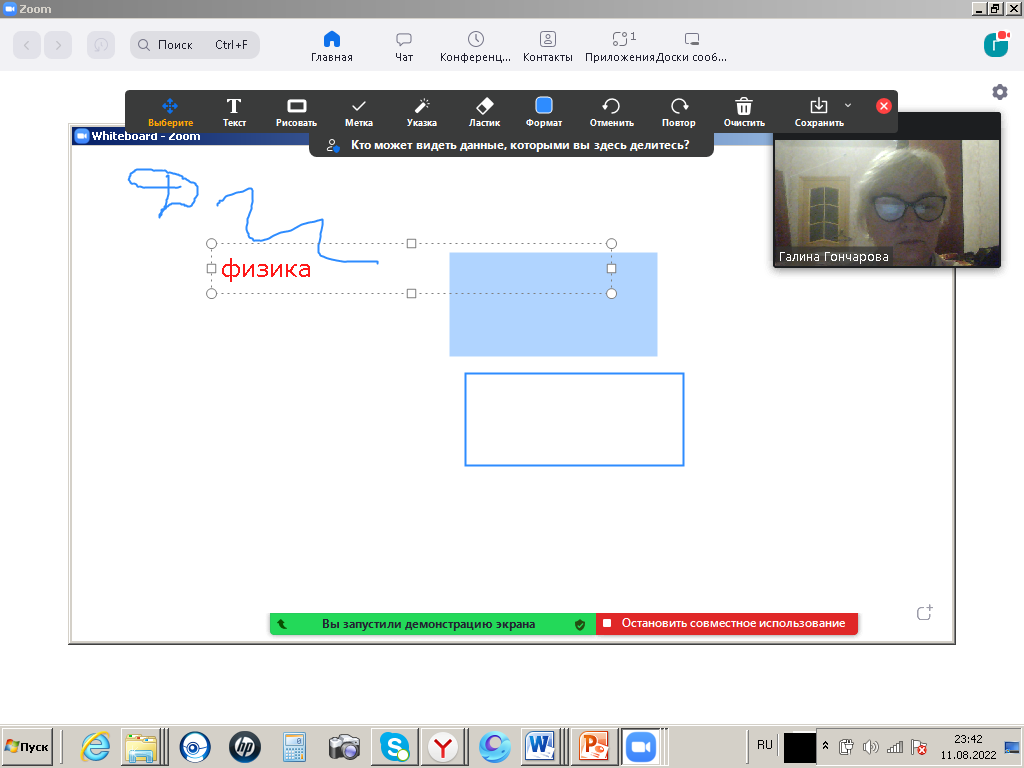 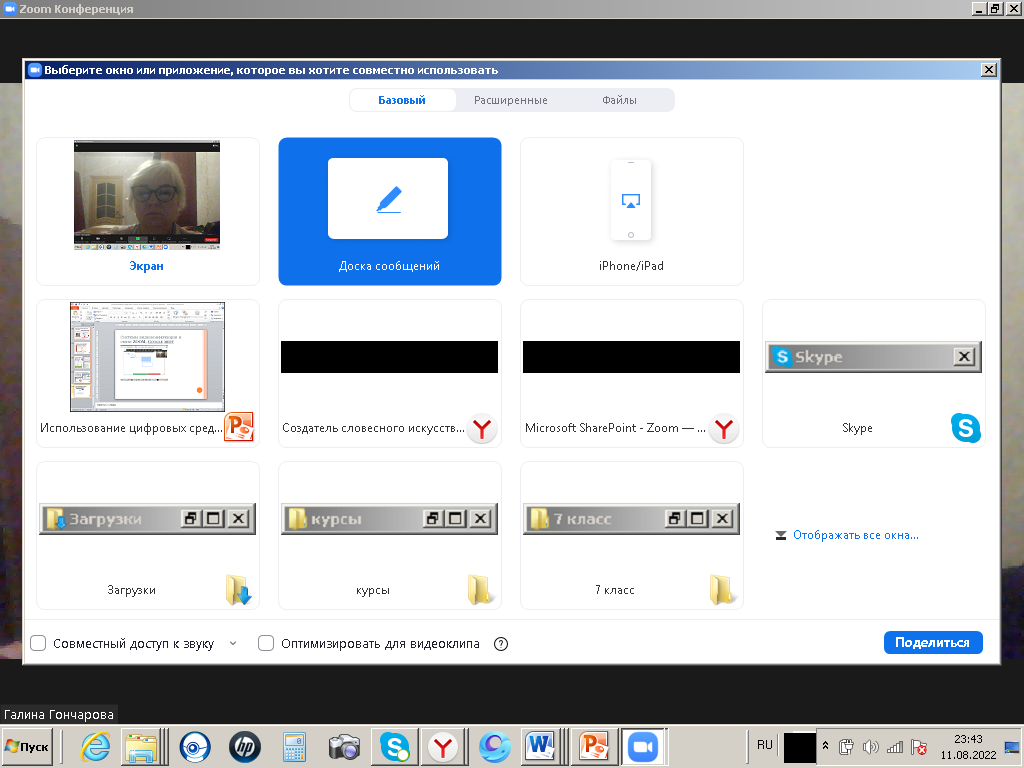 Системы видеоконференции и связи  Google для образования
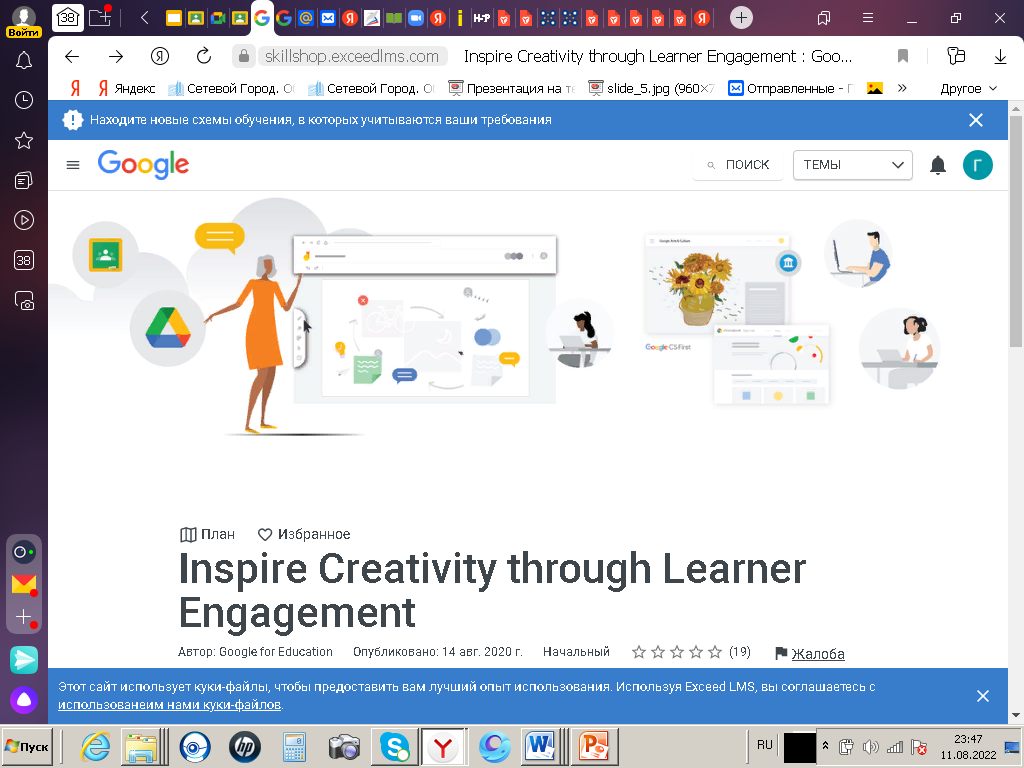 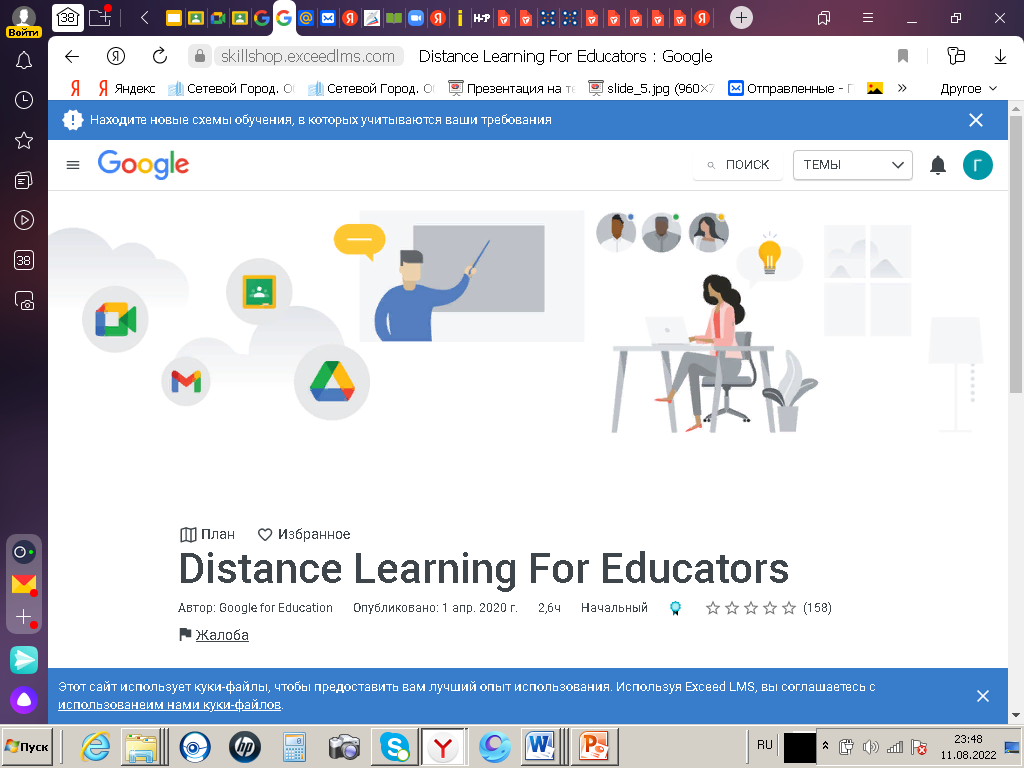 https://edu.google.com/